Supporting your child at home
Parent Workshop 
Entrust: Learning Support
Ice Breaker
My name is …..
[Speaker Notes: Ask each person to describe themselves with a  word starting with the same letter as their name e.g. Terrific Tom. 

Link this to being a useful activity for initial sounds/alliteration, spelling etc which could be played with children at home.  Children could think of appropriate words to describe their toys e.g. Brilliant Barbie or friends to extend this activity at home.]
Reading
3
How to support your child with reading
Few children learn to love books by themselves” 
Orville Prescott.
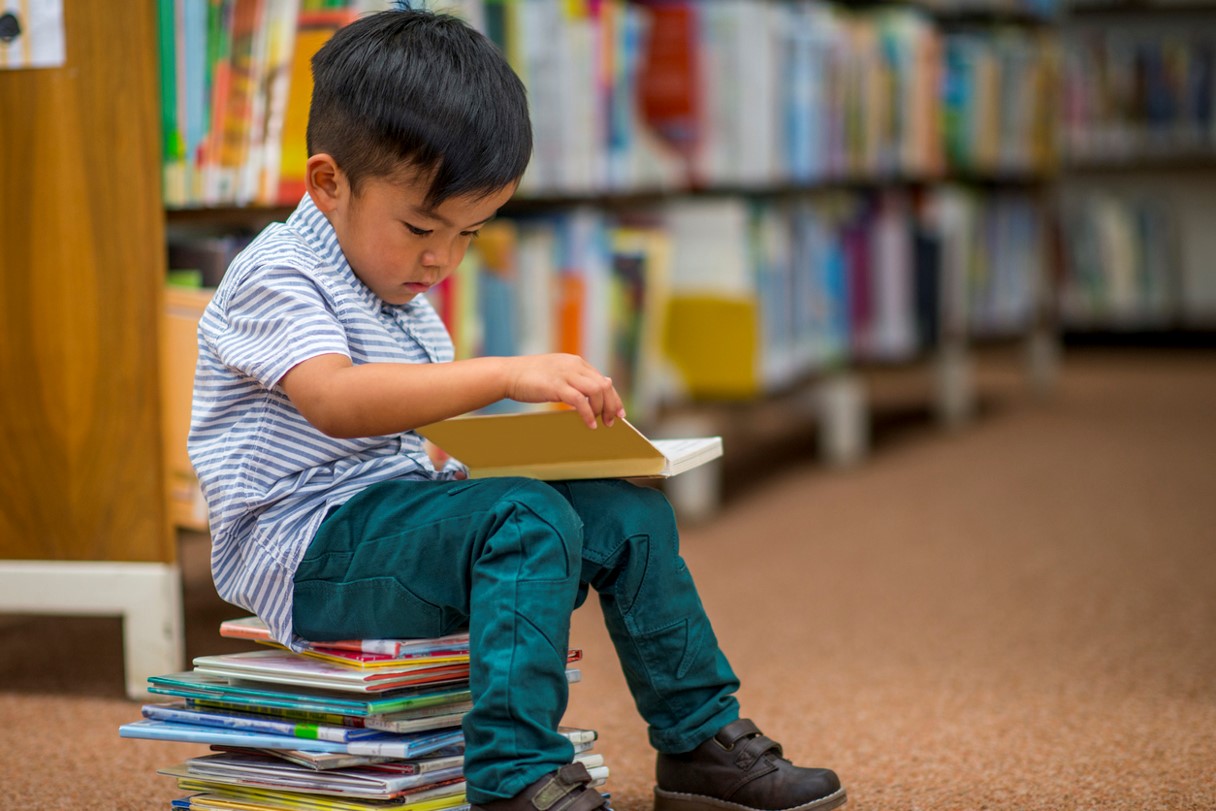 We are all life-long learners with continual improvement in our skills.

Even as adults we still use the skills in reading that we learnt as children
What do we mean by the term ‘reading’?
4
[Speaker Notes: Discuss the statements on the board – do parents agree? 

Ask parents what they see reading as. Many may talk about decoding and reading the book. 
Explain that reading is not just about decoding, it is also about gaining meaning from the text and using that information.]
Language 
comprehension 
processes
The Simple view of reading
Rose report: p.40
Good comprehension; poor word recognition
Good comprehension;    good word recognition
G
o
o
d
Word
recognition skills
Word
recognition skills
Poor
Good
P
 o
 o
 r
Poor word recognition; poor comprehension
Good word recognition; poor comprehension
Language 
comprehension 
processes
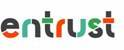 [Speaker Notes: Explain the Simple View of Reading diagram:
Language development and learning to read are completely intertwined – you can’t have one without the other.
Further discussion with parents that reading is not just about decoding the words, it’s also about comprehension.]
When reading with your child
Discuss the book before you start: 
	For a new book:
Who are the main characters?
What might happen?
Is it going to be a sad story or a happy one?

	For a familiar book:
What can you remember about the story?
Who were the main characters? 
How did it make you feel?
6
[Speaker Notes: Discuss the above points with parents.  

For a new book: 
Talk about giving children an overview of the text helps them to engage with the text.
Discuss introducing some of the characters so that they do not spend time trying to work out names etc. (character names can often be difficult when reading and impacts on fluency of reading)
Explain that giving the storyline gives children a sense of sequence and narrative.
Do not take too long to talk about the book before reading!! “Sell it” quickly to retain the child’s interest.

For a familiar book, discuss:  
That reading is not just about ticking off the levels. Think about the simple view of reading.  There is a benefit on accuracy, fluency and self-confidence when re-reading familiar texts (this is further discussed on the next page).  
Encouraging reading with expression, giving pauses at the punctuation.
That fluent readers read they way that they talk.]
Oh no! Not Cinderella again!
Why re-read the same books?
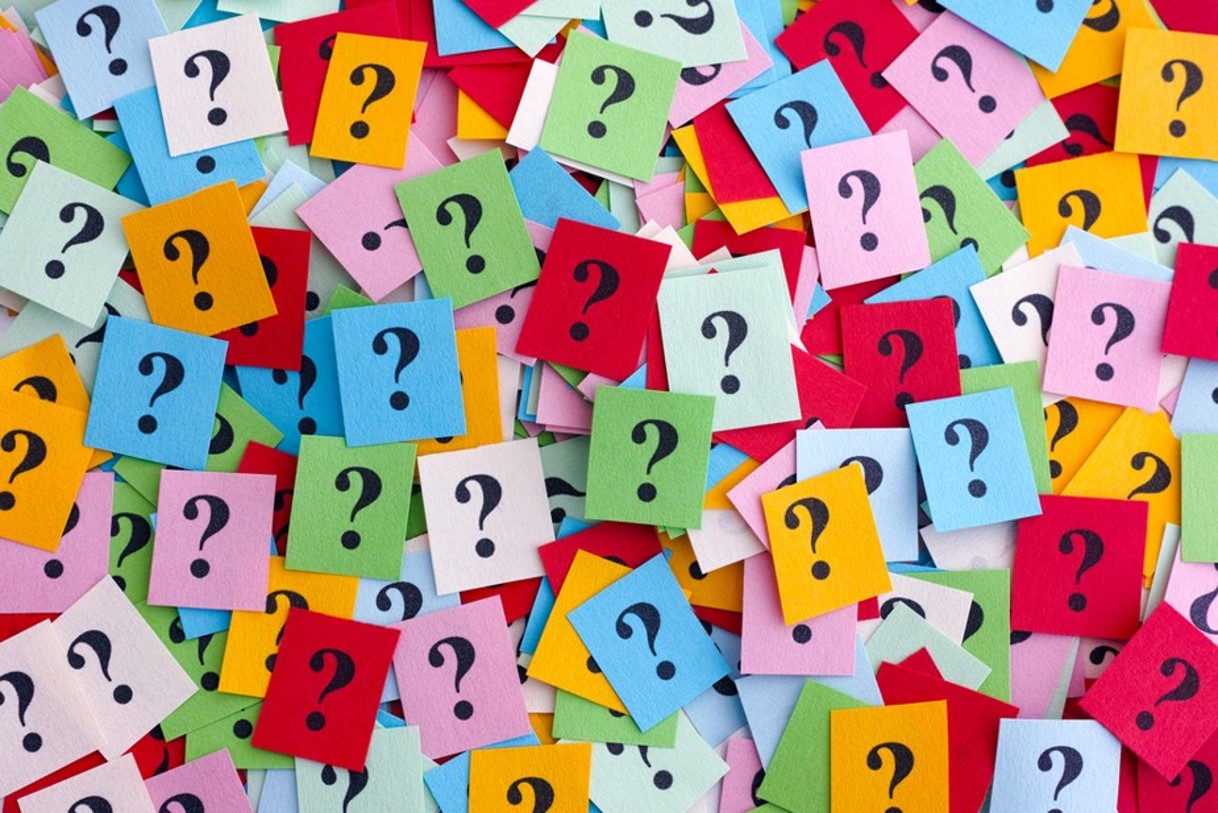 [Speaker Notes: Discuss the below points with parents: 
Why read familiar reading books?    It gives confidence, enjoyment and success to the child.  
Parents have a very important role in practising reading skills that have been taught in School. Teachers and Teaching Assistants have the responsibility to teach children how to read e.g. using phonics (sounds) to work out what the words say but parents have a crucial role to play for their children by helping then  to re-read books and practise words to make them fluent readers.
A fluent reader reads how we speak (reiterate).]
Are there different ways of reading?
Shared (paired) reading
Let them read to you 
Read stories to them 
Share information books as well as stories
Listening to recorded books
You read a line, child reads a line
Interactive books
[Speaker Notes: Discuss different ways of reading as indicated above, adding any further strategies you may have.  
Emphasize the importance of sharing stories e.g. at bed time.   
Audiobooks can be another useful way to share stories.  Staffordshire Libraries have an app which allows access to children’s eBooks and audio books which may be useful (BorrowBox:   https://www.staffordshire.gov.uk/Libraries/Library-services/eLibrary/eBooks.aspx).  

Also refer to reading handout.]
Remember reading happens in everyday life too.
What other opportunities are there of reading?
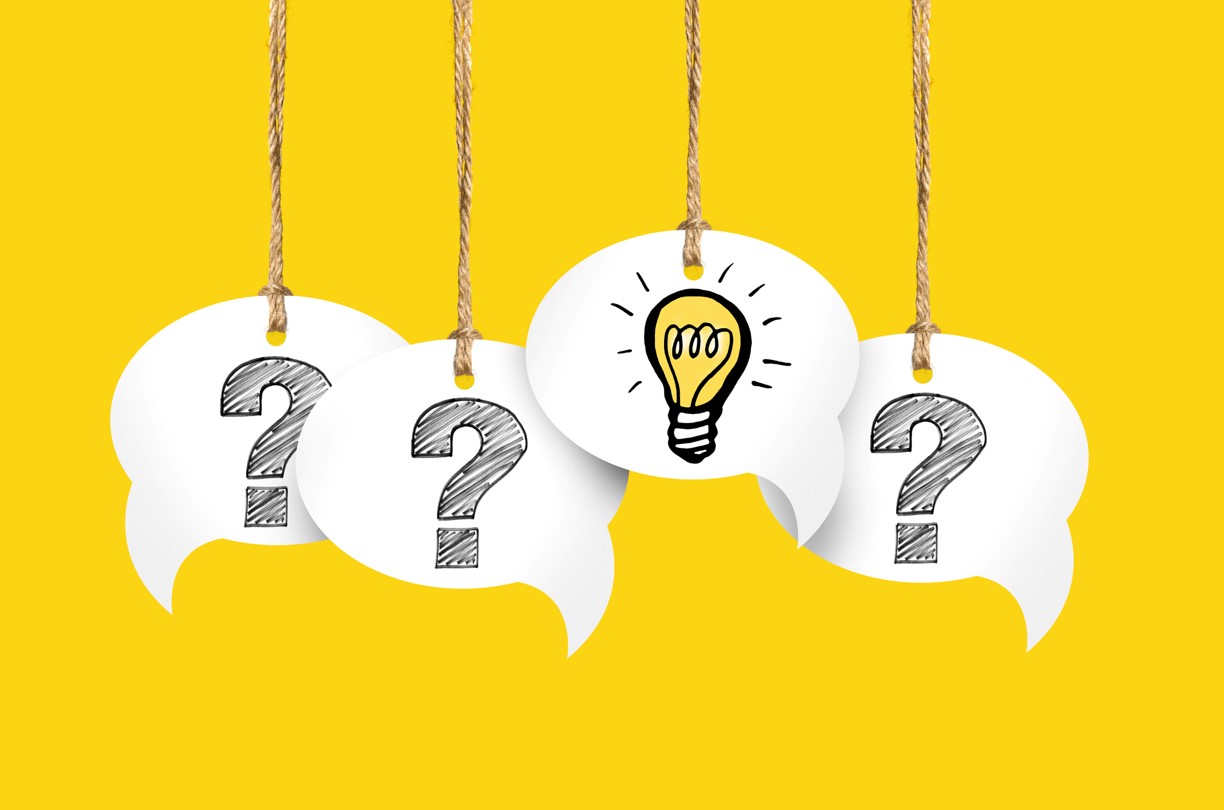 [Speaker Notes: Activity: 
Discuss as a group what other opportunities there are to read at home. (some examples are on the next slide after discussion).  

Emphasise that is not just reading books; reading is everywhere!]
Remember reading happens in everyday life too: some examples
Letters 
Newspapers
Comics 
Recipes
Instructions in computer games
Board games
Signs (shops, roads etc.) 
Subtitles on the television. 
Television listings when you change the channel
Internet shopping
Argos catalogue (other catalogues are available!)
Cereal packets!    etc.
[Speaker Notes: Were all of the examples above mentioned?  We there any other examples given?]
How to prompt your child when reading
When the next slide appears say the word aloud…...
[Speaker Notes: Task for parents….. 
NOTE: It is important to know your parents and their literacy needs.  Some parents may not wish to partake in this task.]
pinetum
[Speaker Notes: Discuss the word on the slide. 
Some may say “pin tum”,  some may say “pine tum”. 
Ask what clues there might be about what the word means. Some may pick up on the word pine. Trees – what do we call a collection of trees?    Arboretum. 
NOTE: Pinetum is a collection of pine trees.]
Spelling
13
Helping your child to spell
Learning to spell can be BORING!

With variety of materials and activities it can be enjoyable. Learning should be multi-sensory.

Many children rely on one method. Using a variety of different ways can make spellings more memorable.
[Speaker Notes: Do parents agree with the first statement? 

Discuss the points on the slide and how parents currently practise spellings at home with their child.]
What can you use to make spelling more fun?
[Speaker Notes: Discuss methods currently used at home (and in school) and any new ideas parents may have.]
Things to use to make spelling more fun:
Coloured pens
Whiteboard and pen
Chalk
Magnetic letters
Scrabble tiles
Drawing in sand or salt
Playdough / plasticine / pipe cleaners
Sandpaper 
Cut up newspaper letters
[Speaker Notes: Discuss and model how these items could be used to help to learn spellings.  Add in any further ideas you use in school which parents can also use at home.   
Also refer to spelling handout.]
What else can we can use?
Dictaphones / Dictaphone apps 
Mobiles (texts etc.) 
Spellcheckers are more useful than dictionaries 
Cursive handwriting
Word processing
ICT games/Apps for I pads (Kids Doodle app) 
Successes: Words I can spell!
[Speaker Notes: Discuss further ways of supporting spelling at home.  
Some suggestions are on the slide.  Are there further suggestions which could be added?]
Further ways to support
18
How else can we support at home?
Consider how you currently support: 
Homework 
Organisation 
Recall strategies
Listening skills 

What works well?
[Speaker Notes: Discuss further ways of supporting your child at home.  
Some suggestions are on the slide.  Are there further suggestions which could be added?  What else have parents found to help their children with homework, spelling, reading, organisation etc.?]
Homework
To practise a new skill 
Over learning
To encourage sharing and talking
To find out…
[Speaker Notes: Discuss why tasks are sent home (refer to slide and add any additional reasons via discussion). 

Discuss how parents can support homework tasks.  
What do they do now which works well. What difficulties might they face e.g. knowledge of task, getting the child to complete the work.   Give strategies and recommendations to parents. (Also refer to homework handout).]
Organisation
Have the school timetable in a prominent place to help 
	to pack and remember equipment
Have a routine in place 
If something has to be remembered during the school
	day, put a sticky tape reminder in the school bag etc.
Tidy desks regularly at home - lots of small boxes for 
	storing similar items
Colour code e.g. days / subjects
[Speaker Notes: Talk about the importance of organisation to support work at home and the tips on the slide.  Are there any further tips you can add?  

Having a set routine is helpful.  
A visual timetable 

Are there any others strategies parents use which work well?]
Recall strategies
Lots of repetition and overlearning is useful.
Play visual memory games e.g. Kim’s Game. 
Play auditory memory games e.g. I went to market….
[Speaker Notes: Talk about the importance recall strategies: 
Overlearning is crucial and it is better to learn 5 spellings really well that 15 spellings which lead to overload and frustration.  
Talk about the importance of listening and visual memory on recall of spellings and reading.  
Model Kim’s Game.  Have a selection on 5-10 items on the table and give parents 1 minute to “learn” them.  Cover them up.  What did they remember?  How di d they remember them?  Are there some strategies they used which may be useful when helping their child. 
Cover the items up again.  Remove one item and ask parents to name the missing item.  Discuss playing these types of memory games at home. 
Give parents an auditory sequence of numbers e.g. 3 9 2 5 8 1 – ask them to repeat this back (short term auditory memory).  Was it easy to do?  How did they do it? Repetition? Seeing the numbers?  Using fingers?  Are these approaches which could be used with the children at home to recall tasks? 
Give parents an auditory backwards sequence of numbers e.g. 3 5 1 4 7 (short term working memory).  Can they recall the number backwards?  Was this harder?  What did they do? 


Are there any others strategies parents use which work well?  
(Also refer to memory / recall handout).]
Developing Listening Skills
Listen for sounds
Direction games
Simon Says
I spy (beginnings, endings)
Rhyming games (what rhymes with…)
What am I? (I have six legs etc…)
[Speaker Notes: Listening skills are essential for learning.  
Discuss the activities on the slide.  Can any further activities be added?  

Play a direction game e.g. 
Take 2 steps forward
Turn left
Take 2 steps backwards]
Nursery Rhymes, poems, silly stories, dramatic stories…what comes next)
Listen to stories and plays on CDs or iPad / tablet 
Act out an imaginary phone call where an accurate message has to be taken
Follow simple instructions
Listen to simple sentences and say true or false e.g. 	Our feet are at the end of our arms
[Speaker Notes: Discuss the further activities on the slide to develop listening skills.  Can any more activities be added?]
What next?
25
Remember….
Everyone learns differently.
Children may have good and bad days. 
  	DON’T despair! 
Where it is possible, make a task into a game. 
Criticism kills! Praise gives power!
Be flexible.
[Speaker Notes: Discuss the points on the slide.  Do parents agree?]
What also helps?
Keep it short!
A good bedtime routine and adequate sleep. 
Fresh air
Relaxed atmosphere
Frequent drinks of water
Change of activities
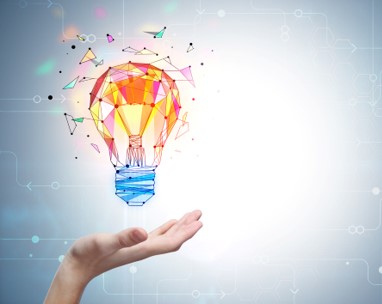 [Speaker Notes: Discuss the points on the slide: 
The need for plenty of sleep and a good bedtime routine to help with concentration and to avoid fatigue.  
Fresh air and exercise gives a boost to the system and helps us to relax / feel more energised. 
Water is needed to hydrate the brain.
Being relaxed as the child is doing the work – often easier said than done but essential for a calm learning environment.
Changing activities is useful to help with concentration.  It is better to do 10 minutes good quality reading together than 1 hour of reading which leads to frustration, fatigue, lack of focus etc.. Remember, children concentrate on one task for approximately 1 minute for each year they are old! Take a BRAIN BREAKS! Exercise, drink change activity, get fresh air.]
Choose the time carefully 
Do it regularly (short but often) 
Make it enjoyable - for all concerned 
Understand the task and the learning purpose  
Liaise with school
Be positive, use rewards and make it FUN!
[Speaker Notes: Discuss the points on the slide
Is the television on when trying to do homework or when reading  (distractor, impacts on concentration and motivation). 
Choose the time carefully − not while the child's favourite TV programme is on or s/he is too tired.  For some children, before school can be a useful strategy.  
Do it regularly − 10 to 15 minutes every day is better than trying to fit in a 'long session' at the weekend 
Make it enjoyable - for all concerned
Understand the task and the learning purpose  (school can support if unsure of the task)
Liaise with school
Be positive, use rewards and make it FUN!]
Final thoughts
Every child is different
Even brothers, sisters and twins!
All children develop at their own rate
Try not to compare your child to others
If you are concerned talk to the class teacher.
[Speaker Notes: Discuss the last points on the slide. 

Remind parents about the handouts linked to the session.]